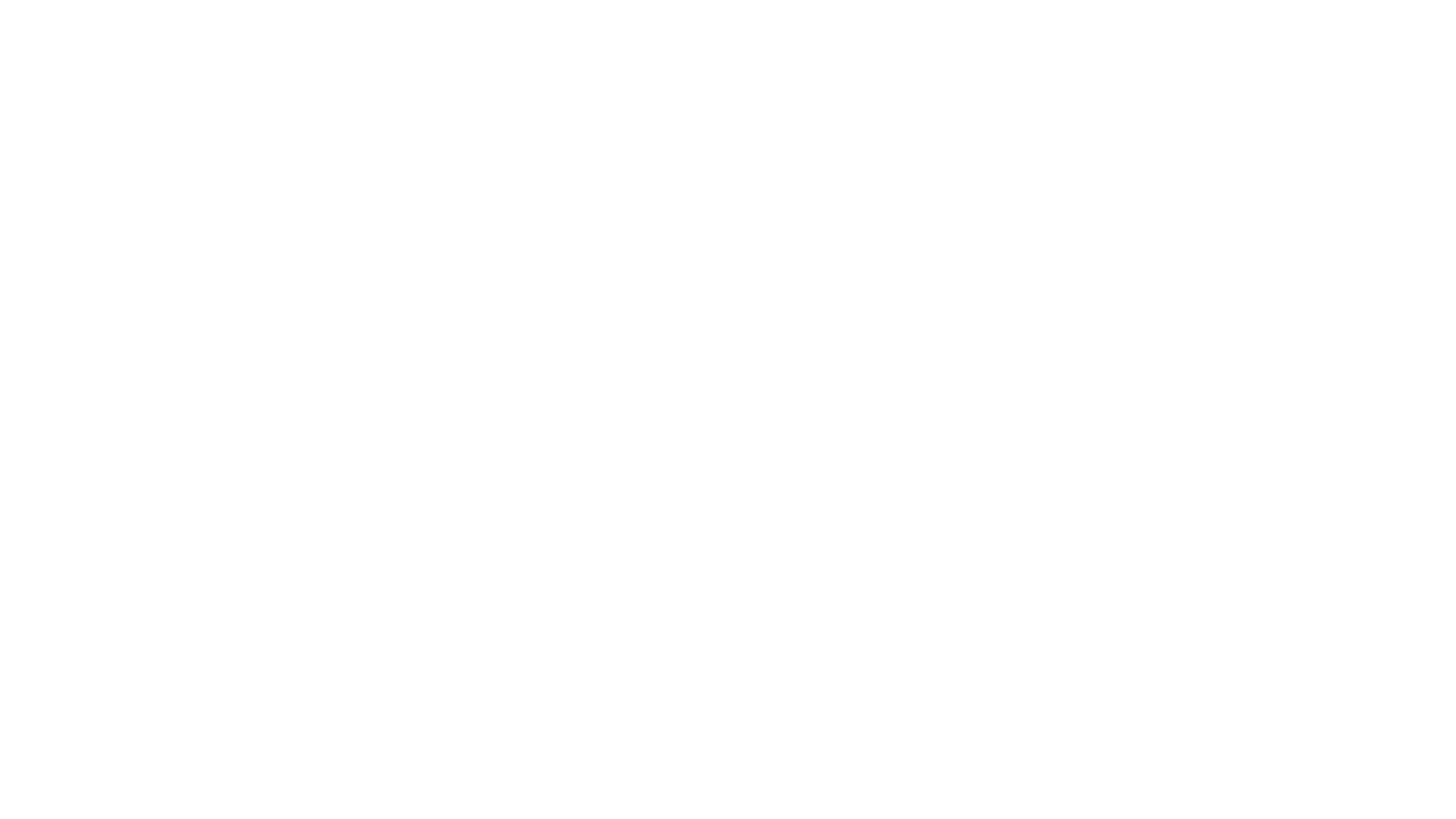 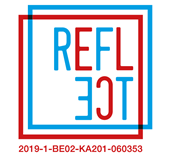 Raising awareness and stimulating Executive Functioning and Social Emotional Learning by integrating Evidence based strategies in the Classroom to empower pupils, Teachers and parents
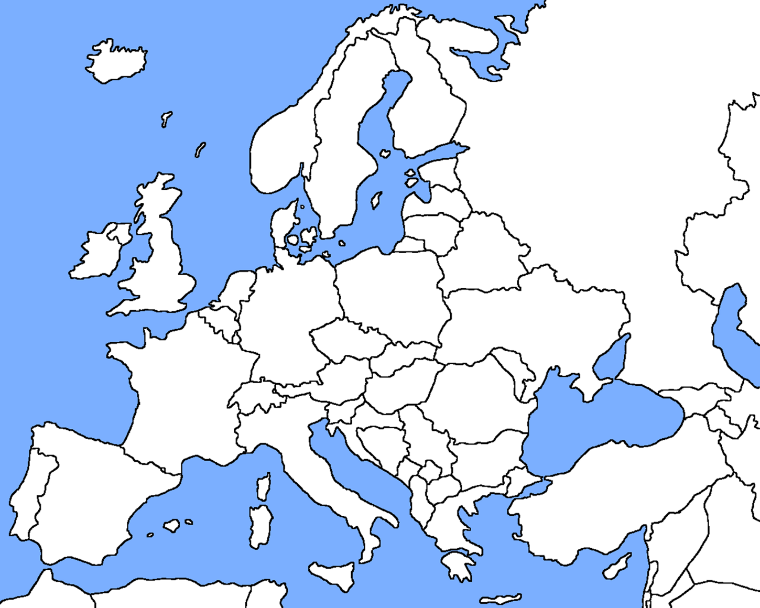 Οι φορείς του προγράμματος
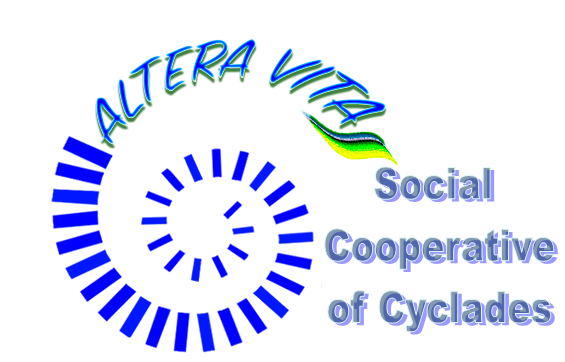 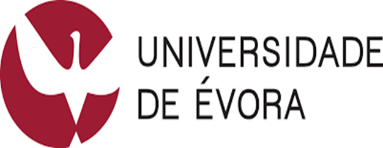 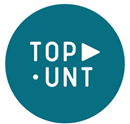 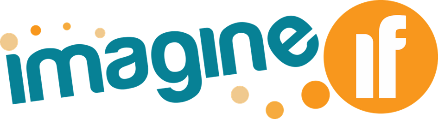 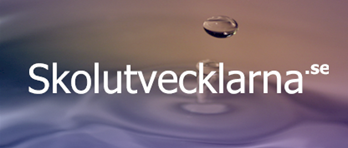 1η Συνεδρία
Μέρος 1 	Εισαγωγή στο REFLECT & Σύνοψη σεμιναρίου	
Μέρος  2	Εισαγωγή / Προσανατολισμός για SEL/EF	
Μέρος  3	Make My Day – Οπτική του παιδιού	
Μέρος  4 	Εφαρμογή	 
Μέρος 5	Αντανάκλαση (Reflection)    
Μέρος 6	Αξιολόγηση
Reflect project 2019 - 2022
Επισκόπηση εφαρμογής του προγράμματος REFLECTΥΠΟΒΑΘΡΟ
Overview project application REFLECTBACKGROUND
Βασική πρόκληση του 21ου αιώνα : πολυπολιτισμικές τάξεις   - ποικίλες ικανότητες και κίνητρα για μάθηση



Σχολεία : τόνωση της γνωστικής ανάπτυξης και της κοινωνικο-συναισθηματικής ανάπτυξης (SEL και EF)

Παιδιά με ελλείμματα σε EF και SEL              κίνδυνος για πρόωρη εγκατάλειψη του σχολείου - συναισθηματικά και συμπεριφορικά προβλήματα
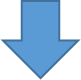 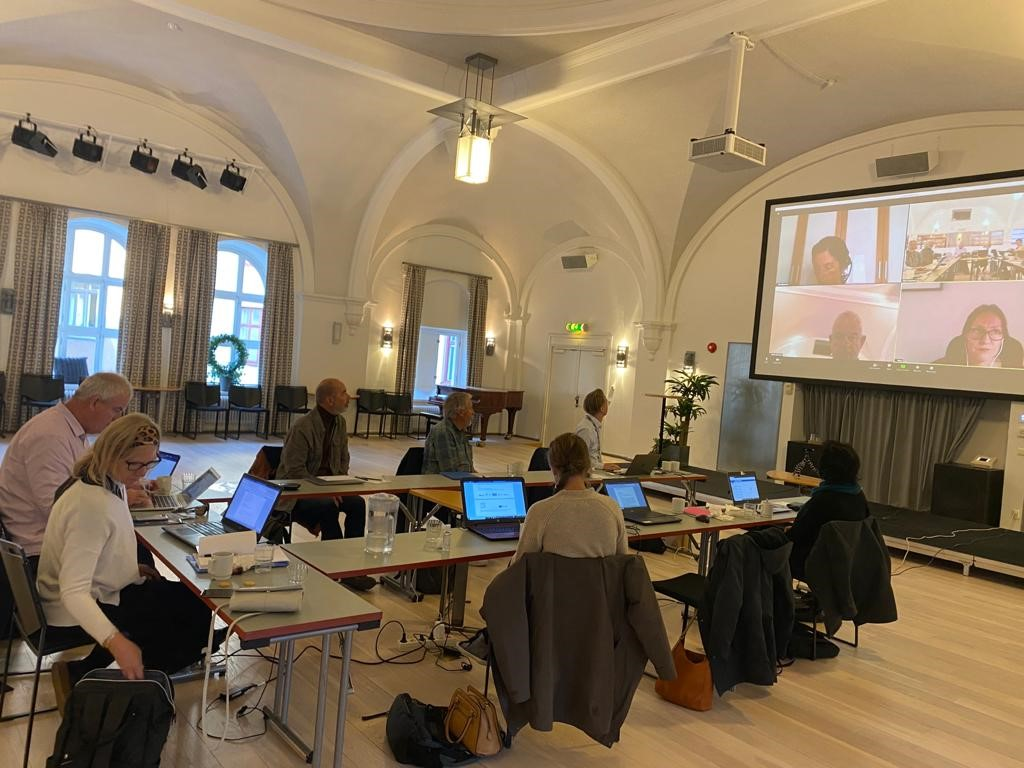 Reflect project 2019 - 2022
ΕΚΠΑΙΔΕΥΣΗ στην SEL και EF (+SELF)
TRAINING SEL and EF (+SELF)
Η εκπαίδευση στην  SEL και EF έχει 
   θετική επίδραση σε:  
• Κοινωνικο-συναισθηματικές δεξιότητες
• Σύνδεση με το σχολείο
• Θετική κοινωνική συμπεριφορά 
• Ακαδημαϊκή απόδοση! 

Πιο αποτελεσματικοί : εκπαίδευση της μετάγνωσης και της αυτορρύθμισης

Πότε είναι πιο αποτελεσματική η εκπαίδευση στην SEL και ΕF
• Ενσωμάτωση στην καθημερινή μάθηση και στη ρουτίνα 
• Πλαίσιο ενδυνάμωσης των παιδιών (καθηγητές, γονείς)
ΣΤΟΧΟΙ ΤΟΥ PROJECT
AIM REFLECT
Προώθηση και βελτίωση 
της SEL και των EF των παιδιών (8-12 χρονών) 

Αύξηση ευαισθητοποίησης των εκπαιδευτικών και των γονέων για τη σημασία του SEL και του EF στην ανάπτυξη των παιδιών

Ενθάρρυνση των δασκάλων και των γονέων να εφαρμόσουν την SEL και τις EF στα παιδιά
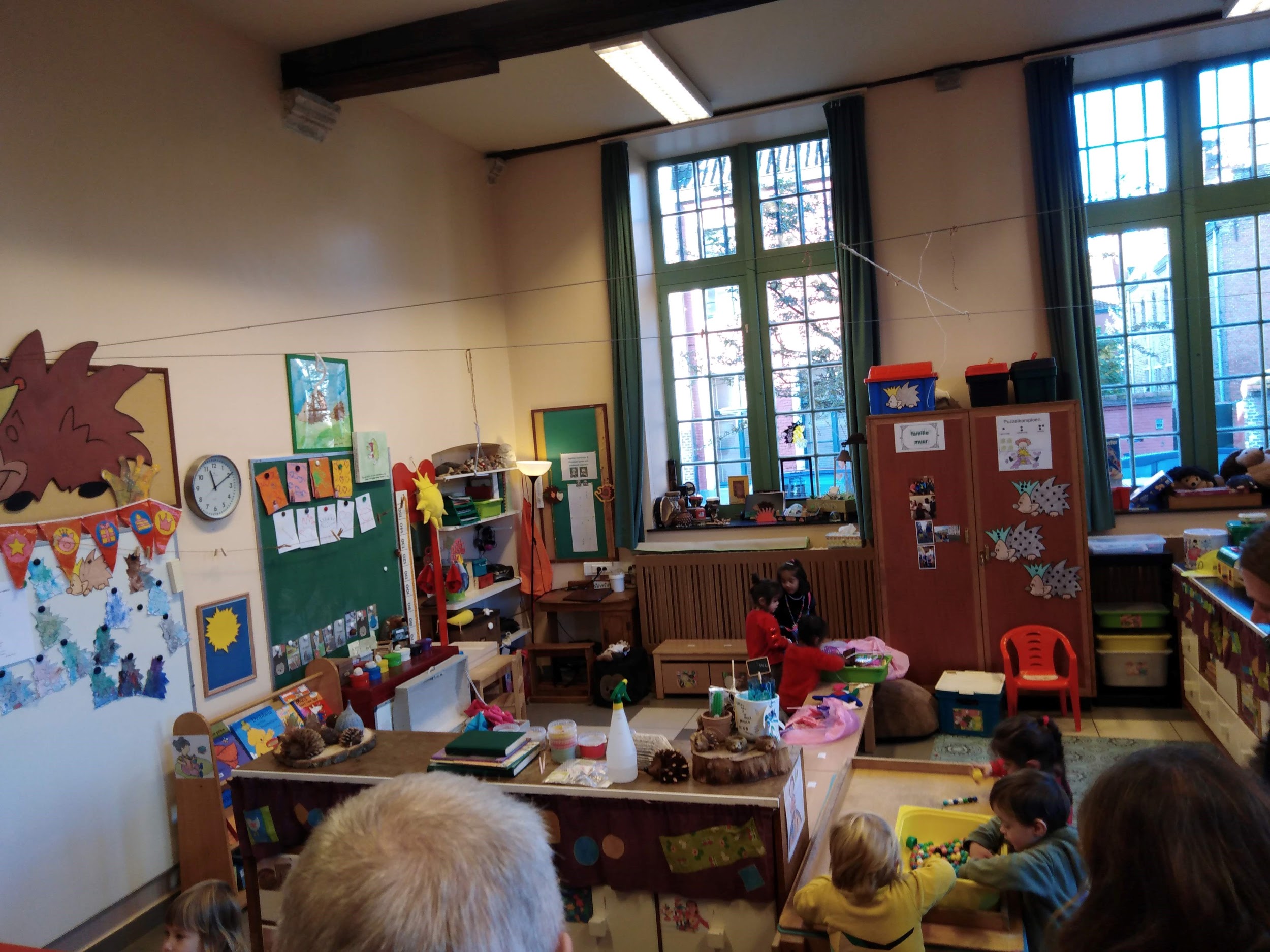 Reflect project 2019 - 2022
Προσδιορισμός κριτηρίων που είναι απαραίτητα για μία παρέμβαση βάσει τεκμηρίων
Reflect: 5 outputs
Τα 5 έργα του REFLECT
IO1
Σύνοψη βασικών συνιστωσών βάσει  τεκμηρίων, για την SEL και τις EF
IO2
Ανάπτυξη διακρατικού σεμιναρίου για εκπαιδευτικούς (και το σύστημα υποστήριξης)
IO3
Αξιολόγηση  διακρατικού σεμιναρίου για εκπαιδευτικούς (και του συστήματος υποστήριξης)
IO4
Δημιουργία μιας εφαρμογής (app) με συμβουλές και εκπαιδευτικά εργαλεία των  SEL και EF για μαθητές, δασκάλους, γονείς
IO5
[Speaker Notes: Benedikte]
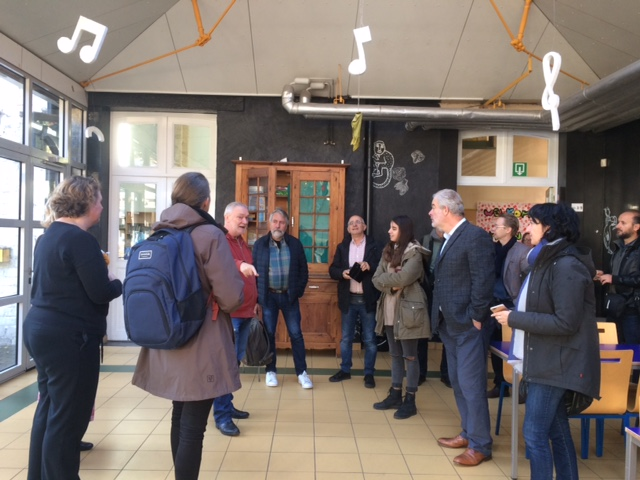 Reflect project 2019 - 2022
Χρονοδιάγραμμα Reflect
Reflect project 2019 - 2022
Στοχοθεσία και σκοπός
Δομή του σεμιναρίου
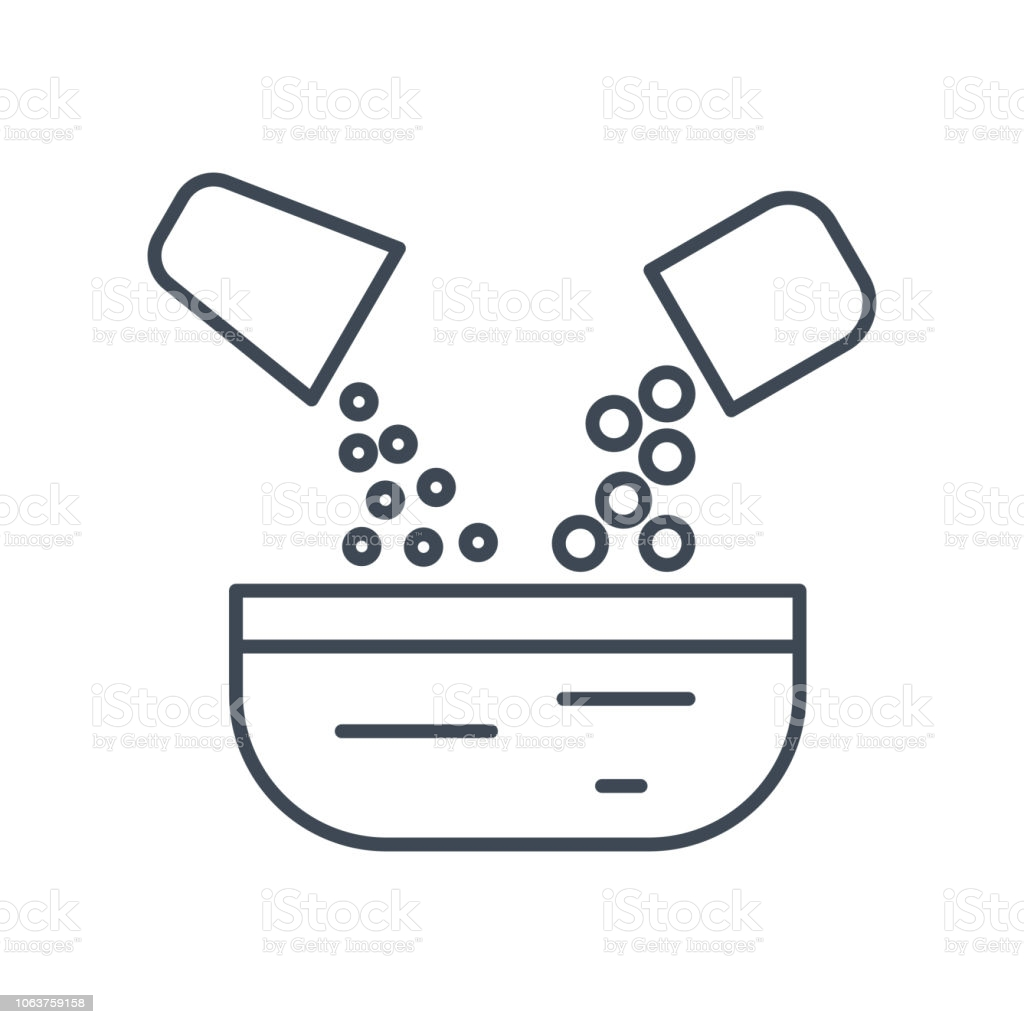 Structure of the course
Συμμετοχή
Αλληλεπίδραση και “αντανάκλαση”
Αξιολόγηση
[Speaker Notes: Elementen van IO1 worden meegenomen in de implementatie:
Componenten rond implementatie
SAFE framework
Whole school approach
Leraar als trainer


Thuiscontext
Belang van de thuiscontext: wat thuis gebeurt heeft een groot effect op hoe kinderen in de klas komen
Leerkrachten betrekken: wederzijdse communicatie
Toegankelijke informatie geven vb. ouders ondersteunen bij huiswerkbegeleiding]
Make 
SEL-EF everyday
Εφαρμογή έργου και έρευνα δράσης
SELF ένωνει SEL και EF
Θεματολογία Σεμιναρίου
Μοντέλο καθοδήγησης “Αντανάκλασης” 
SEE THINK SAY DO
Make My Day!
Γονεϊκή και κοινοτική συμμετοχή
Θεματολογία σεμιναρίου
Θεματολογία συνεδριών του σεμιναρίου 
Στοχοθεσία
Συμμετοχή 
SELF ένωνει SEL και EF 
Make SELF everyday
Make my Day - ΦΤΙΑΞΕ ΜΟΥ ΤΗΝ ΜΕΡΑ
Γονεϊκή και κοινοτική συμμετοχή
Εφαρμογή του  REFLECT στα σχολεία και έρευνα δράσης
Μοντέλο  “Αντανάκλασης- ανατροφοδότησης” 
SEE THINK SAY DO- ΒΛΕΠΩ ΣΚΕΦΤΟΜΑΙ ΛΕΩ ΠΡΑΤΤΩ
ενσυναίσθηση
Η ενσυναίσθηση κυριαρχεί στην επικοινωνία καθ 'όλη τη διάρκεια του μαθήματος

Φροντίζουμε τους εαυτούς μας

Κατανόηση ότι οι άνθρωποι λειτουργούν με διαφορετικούς τρόπους
Ομαδική Συμφωνία-Συμβόλαιο της ομάδας
Συνδιαμορφώνουμε (κάντε κλικ)

ΤΟ ΣΥΜΒΌΛΑΙΟ ΤΗΣ ΟΜΑΔΑΣ ΜΑΣ!!
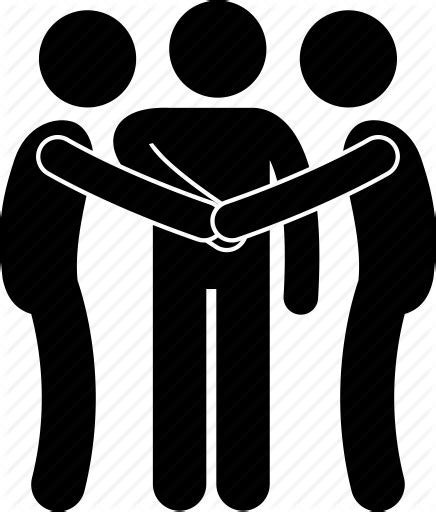 Reflect project 2019 - 2022
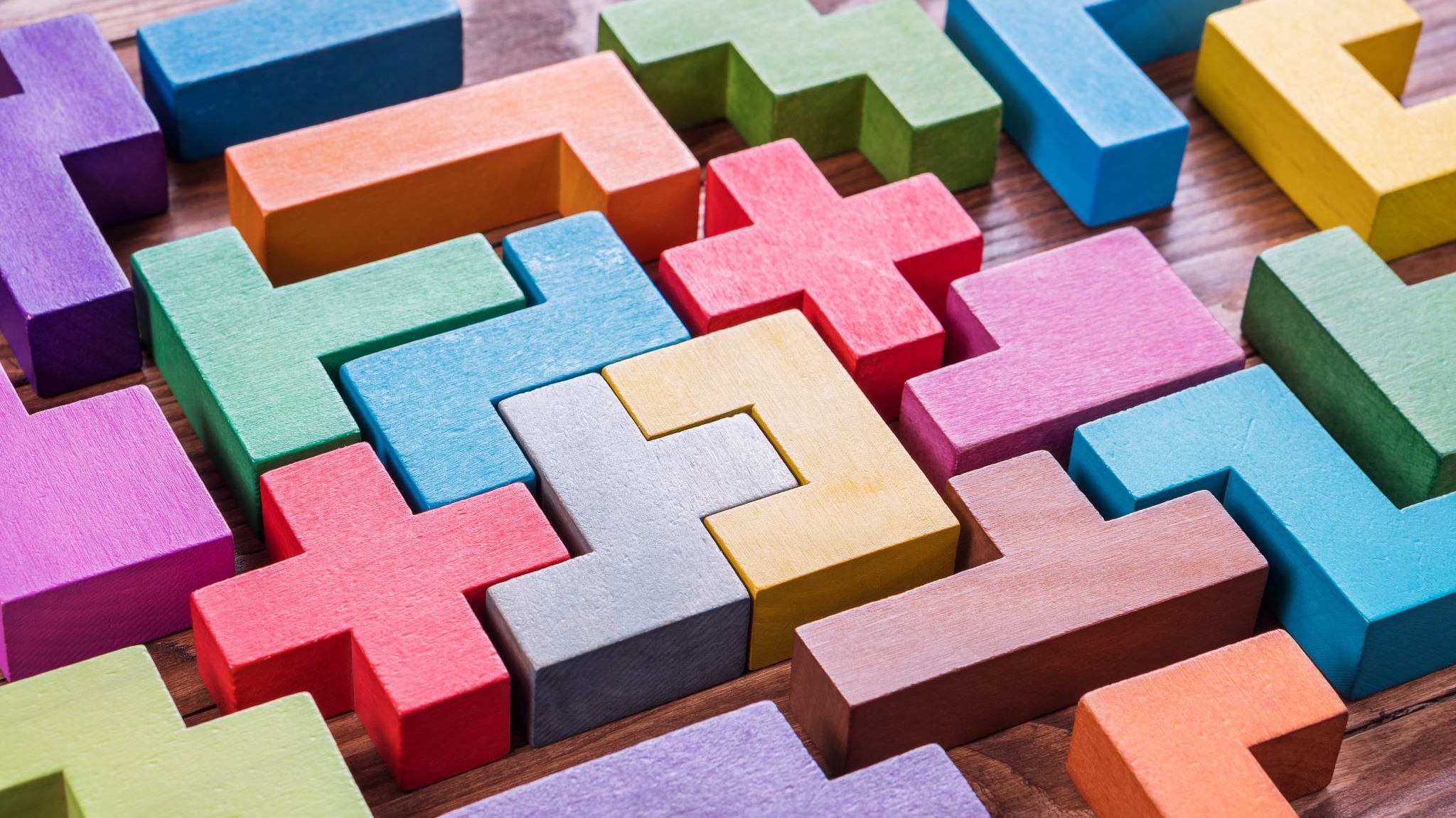 Κοινωνικο-συναισθηματική Μάθηση
Εισαγωγή
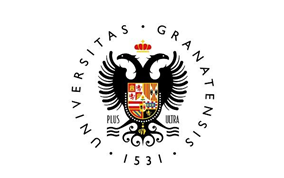 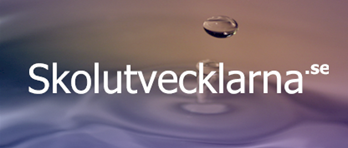 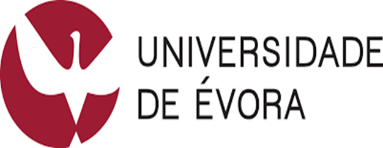 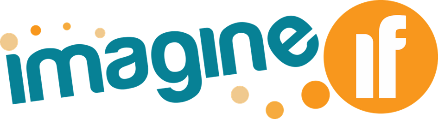 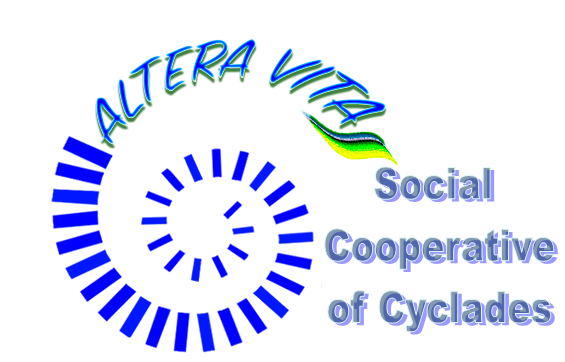 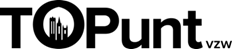 Casel
OECD
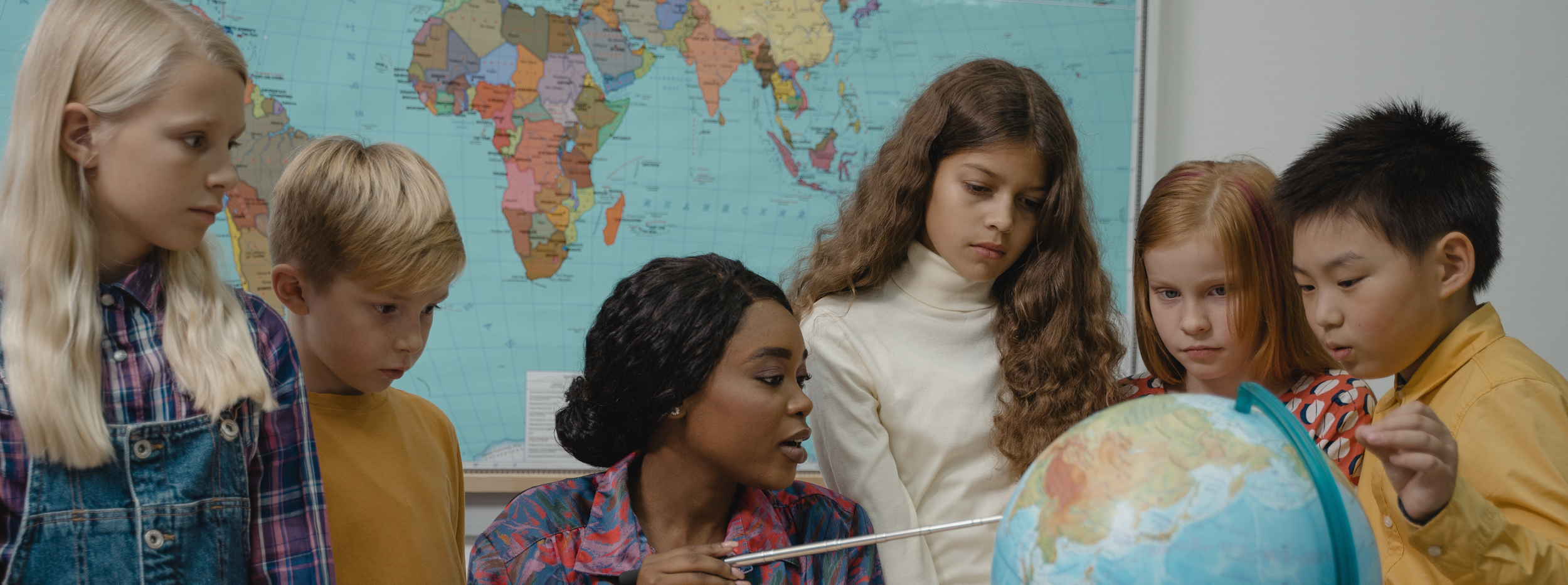 Salzburg Global Seminar
Karanga
Aspen Institute
Microsoft
Η SEL γίνεται όλο και περισσότερο δημοφιλής στον πλανήτη...
Επηρεάζει την ακαδημαϊκή μάθηση με θετικό τρόπο. 
Οι κοινωνικές και συναισθηματικές διαστάσεις εμπλέκονται σε όλη τη διδασκαλία και τη μάθηση. Εάν το γνωρίζουμε αυτό, και καταστήσουμε τις κοινωνικές και συναισθηματικές δεξιότητες σαφείς, συνειδητές, δομημένες και προσανατολισμένες στον στόχο, θα ωφελήσει όλη τη μάθηση στο σχολείο. 
Οι κοινωνικές και συναισθηματικές δεξιότητες συνδέονται επίσης με το κλίμα στην τάξη και τη συνεργατική μάθηση.
Η κοινωνικο-συναισθηματική μάθηση ωφελεί τόσο τη σωματική όσο και την ψυχική υγεία. 
Βοηθά τους ανθρώπους να αποκτήσουν και να διατηρήσουν καλές συνήθειες, να θέσουν όρια, να ρυθμίσουν τα συναισθήματα, να διαχειριστούν τη συμπεριφορά και να οικοδομήσουν μόνιμες σχέσεις.
Οι κοινωνικές και συναισθηματικές δεξιότητες μας βοηθούν να αντιμετωπίσουμε τη ζωή. Μας βοηθάνε να εκμεταλλευτούμε τα καλά πράγματα που μας συμβαίνουν και να διαχειριστούμε τις δυσκολίες, τις αποτυχίες και τις απογοητεύσεις. 
Οι κοινωνικές και συναισθηματικές δεξιότητες είναι δεξιότητες που πρέπει να οικοδομήσουμε σε ανθρώπινες, δημοκρατικές και βιώσιμες κοινωνίες στο παρόν και στο μέλλον. 
Η οικοδόμηση ενός ειρηνικού κόσμου ξεκινά από το νηπιαγωγείο!
Πλεονεκτήματα 
      της  SEL
Ορισμός της SEL
”Η κοινωνικο-συναισθηματική μάθηση (SEL) αποτελεί αναπόσπαστο μέρος της εκπαίδευσης και της ανθρώπινης ανάπτυξης. Η SEL είναι η διαδικασία μέσω της οποίας όλοι οι νέοι και οι ενήλικες αποκτούν και εφαρμόζουν τις γνώσεις, τις δεξιότητες και τις στάσεις για να αναπτύξουν υγιείς ταυτότητες, να διαχειριστούν συναισθήματα και να επιτύχουν προσωπικούς και συλλογικούς στόχους, να νιώσουν και να δείξουν ενσυναίσθηση για τους άλλους, να δημιουργήσουν και να διατηρήσουν υποστηρικτικές σχέσεις και να λάβουν υπεύθυνες και σωστές αποφάσεις.”
CASEL
Αυτογνωσία
Κατηγορίες κοινωνικών και συναισθηματικών δεξιοτήτων (CASEL)
Αυτοδιαχείριση
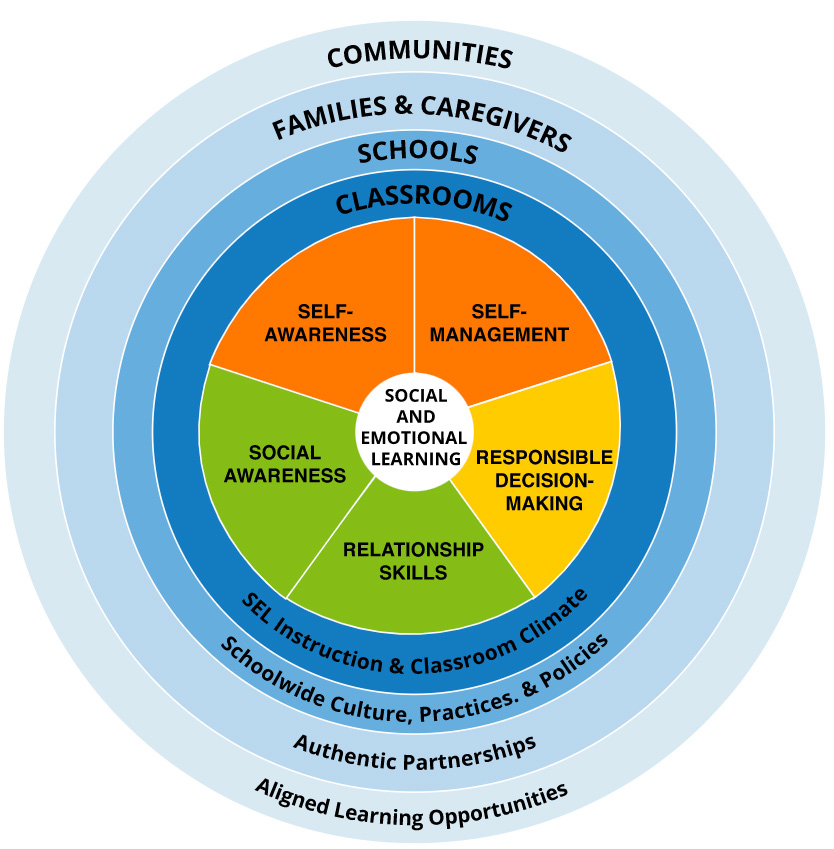 Κοινωνική ευαισθητοποίηση
Κοινωνικές δεξιότητες / Δεξιότητες σχέσεων
Υπεύθυνη λήψη αποφάσεων
Για την εφαρμογή της SEL σκεφτείτε πως να...
1
2
3
4
Δημιουργήσετε θεμελιώδη υποστήριξη και πλάνο
Ενίσχυσετε τις κοινωνικές και συναισθηματικές ικανότητες των ενηλίκων
Προωθήσετε την SEL  στους μαθητές
Αναλογιστείτε για συνεχή βελτίωση
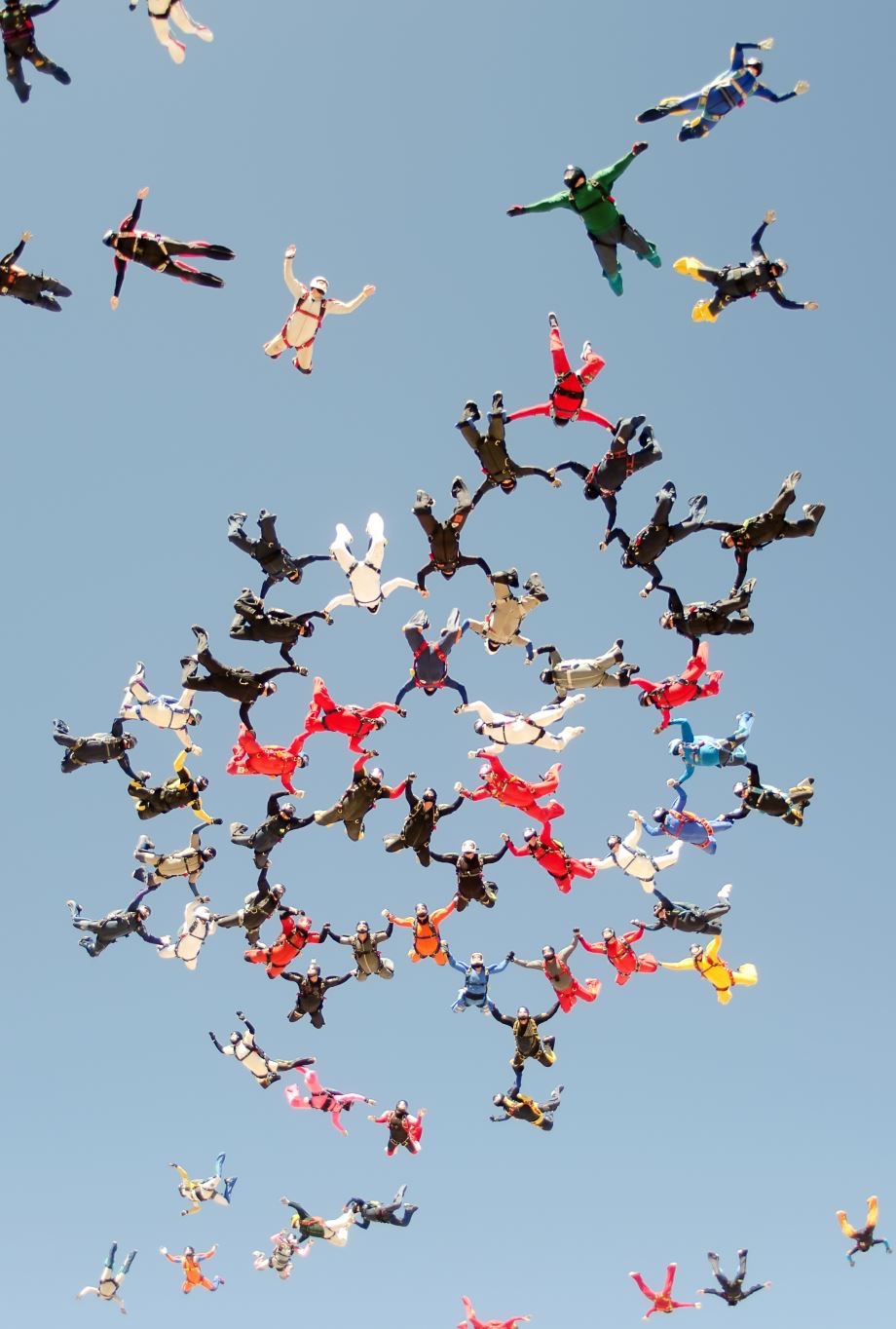 Η ικανότητα κατανόησης των δικών μας συναισθημάτων, σκέψεων και αξιών και πώς επηρεάζουν τον εαυτό μας και τους άλλους
Αυτογνωσία
Σύνδεση συναισθημάτων, αξιών και σκέψεων
Επίτευξη μιας νοοτροπίας ανάπτυξης-εξέλιξης
Ανάπτυξη ενδιαφερόντων και αίσθηση σκοπού
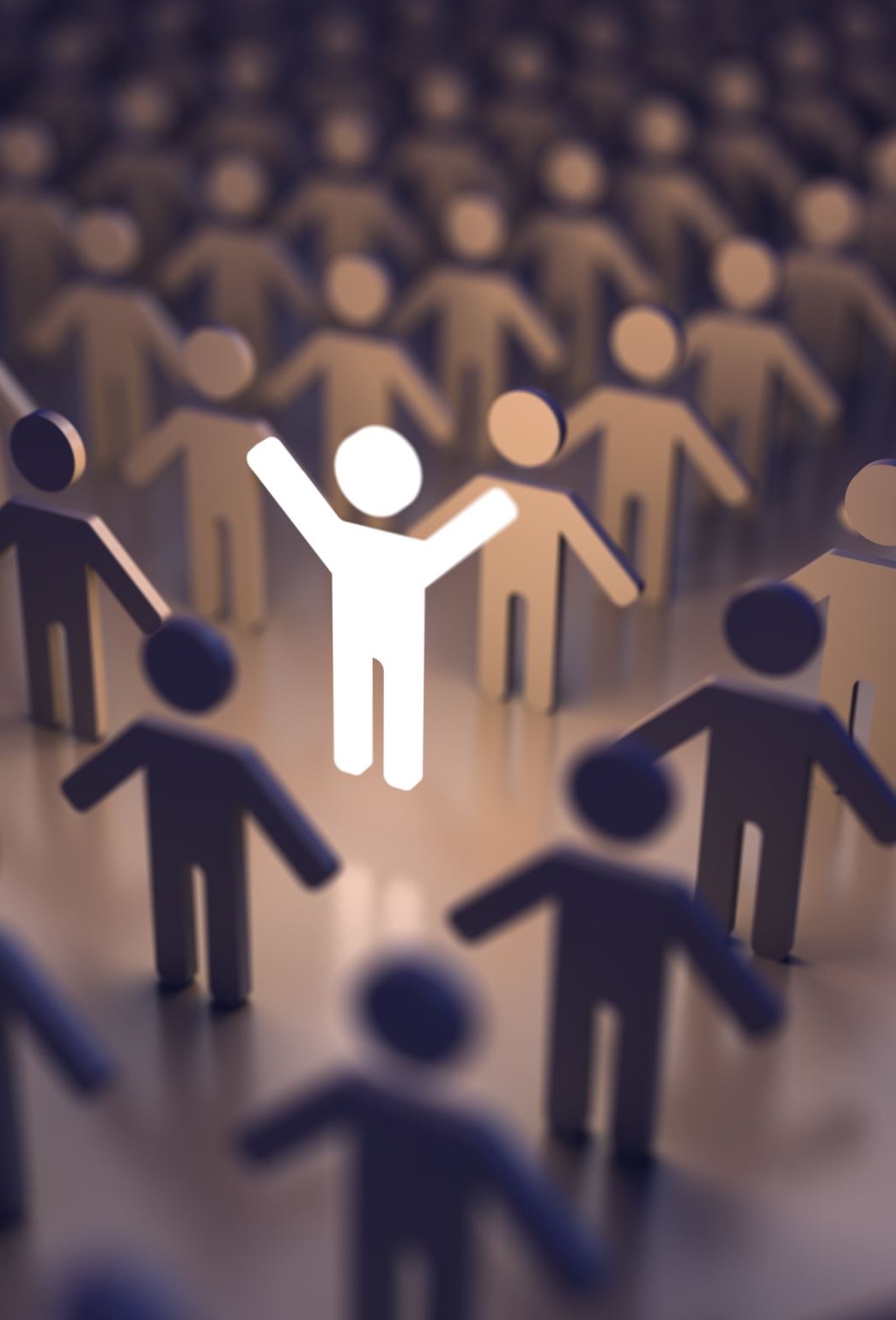 Αυτοδιαχείριση
Οι ικανότητες διαχείρισης συναισθημάτων, σκέψεων και συμπεριφορών, σε διαφορετικές καταστάσεις, και η επίτευξη στόχων και φιλοδοξιών.
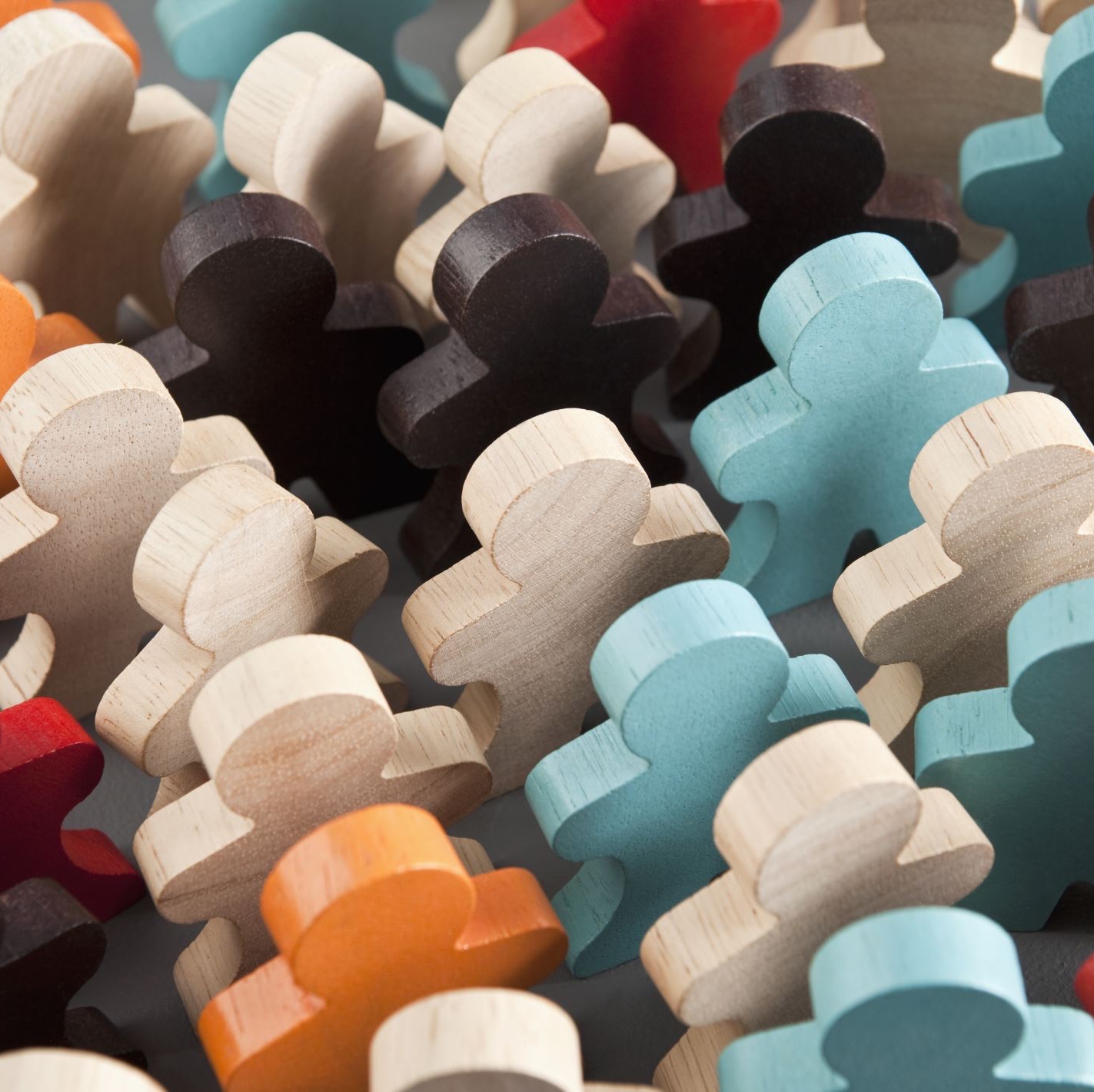 Κοινωνική ευαισθητοποίηση
Οι ικανότητες της κατανόησης, των προοπτικών και της ενσυναίσθησης, των άλλων ανθρώπων, συμπεριλαμβανόμενων εκείνων από διαφορετικά υπόβαθρα, κουλτούρες, & περιβάλλοντα
Κοινωνικές δεξιότητες / Δεξιότητες σχέσεων
Οι δυνατότητες δημιουργίας και διατήρησης υγιών και υποστηρικτικών σχέσεων και η αποτελεσματική πλοήγηση των ρυθμίσεων σε διαφορετικά άτομα και ομάδες.
Οι ικανότητες να πάρουμε συνετές και εποικοδομητικές αποφάσεις, σχετικά με την προσωπική συμπεριφορά μας και τις κοινωνικές αλληλεπιδράσεις σε διαφορετικές καταστάσεις
Υπεύθυνη λήψη αποφάσεων
Εστίαση προσοχής 
Έλεγχος παρορμήσεων
Χρήση λεκτικής αυτορρύθμισης (εσωτερικός διάλογος)
Αναμονή
Το να αφουγκράζομαι τους άλλους
Πιστή ακολούθηση οδηγιών 
Σχεδιασμός και οργάνωση
Διαχείριση έντονων συναισθημάτων 
Διαχείριση απογοήτευσης και άγχους
Δεξιότητες Αυτορρύθμισης στα πλαίσια της SEL
Αναγνώριση και κατονομασία συναισθημάτων
Επίγνωση του σώματος
Θετική και ρεαλιστική εικόνα του εαυτού
Συναισθηματικές δεξιότητες
Κίνητρο και επιμονή
Αυτογνωσία
Αισιοδοξία, ελπίδα και αυτοεκτίμηση
Κοινωνικές Δεξιότητες
Ενσυναίσθηση και συναισθηματική νοημοσύνη
Κατανόηση και αποδοχή διαφορών
Κατανόηση των προθέσεων άλλων ανθρώπων
Κατανόηση ότι τα συναισθήματα μας μπορούν να αλλάξουν  και να έχουν επιρροή σε μας και στους άλλους
Κατανόηση του χιούμορ
Συμπόνια, ανοχή και σεβασμός στους άλλους
Δεξιότητες σχέσεων
Επικοινωνία
Ενσυναίσθηση
Αλλαγή , εξωτερίκευση και ανταλλαγή
Παρατήρηση για το τι είναι καλύτερο για όλα τα μέλη μιας ομάδας
Χαιρετισμός και καλωσόρισμα
Πρόσκληση και πρωτοβουλία
Αυτοπεποίθηση
Υπεύθυνη λήψη αποφάσεων
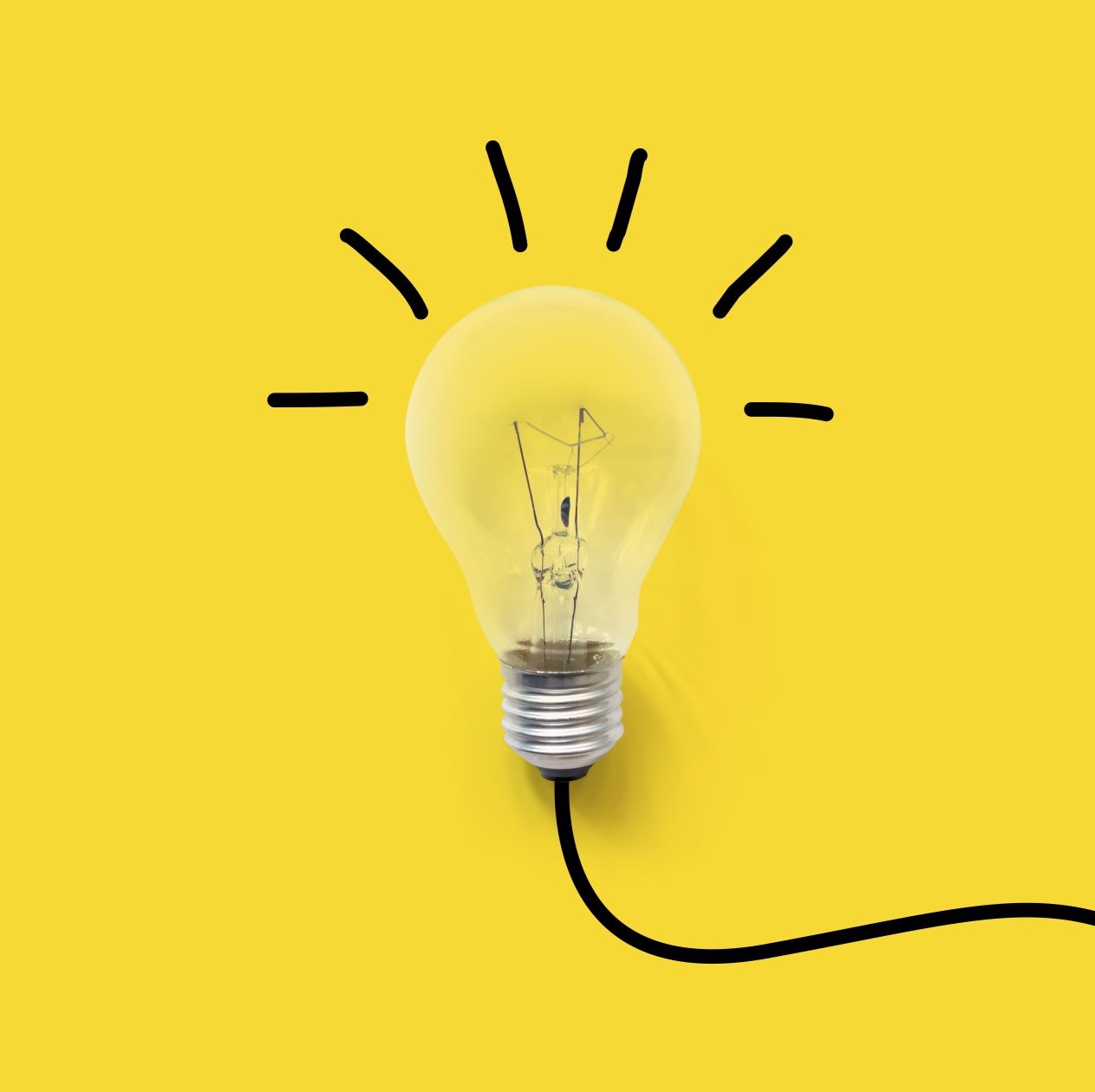 Υπεύθυνη λήψη αποφάσεων
Λαμβάνοντας αποφάσεις 
με θετικό αντίκτυπο για : 
εμένα
τους άλλους
το κοινό καλό (ευρύτερο καλό)
την κοινωνία
τη φύση και το περιβάλλον
Δεξιότητες επίλυσης προβλημάτων (ηρεμία και σκέψη - καθορισμός του προβλήματος - ανταλλαγή ιδεών/λύσεων - προβληματισμός σχετικά με τις εναλλακτικές λύσεις - επιλογή λύσης)
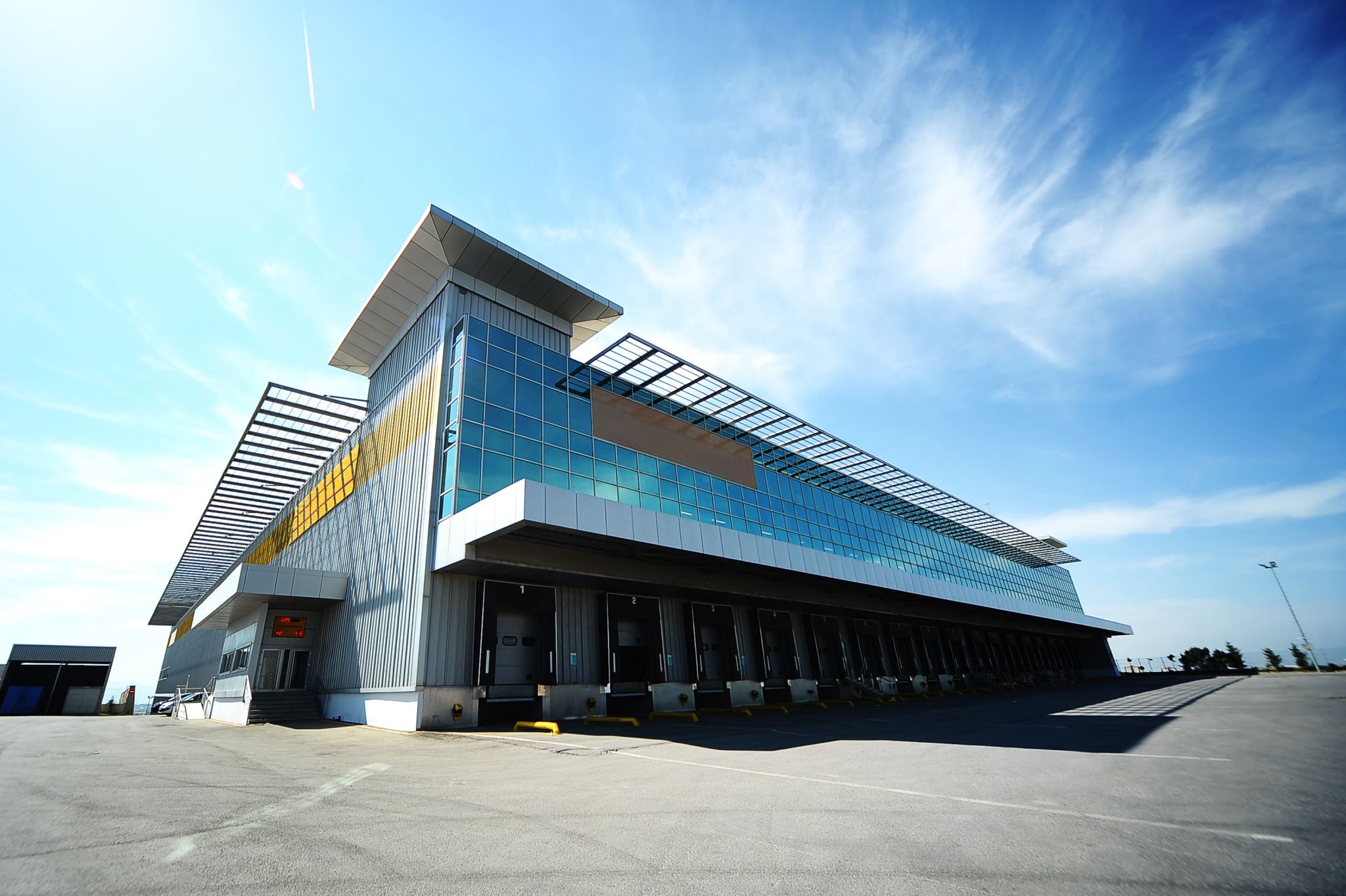 Εκτελεστικές Λειτουργίες
Εκτελεστικές Λειτουργίες (EF)
Σύνολο δεξιοτήτων (προσοχή, δεξιότητες σχεδιασμού, γνωστική ευελιξία, αναστολή απόκρισης, οργάνωση, μνήμη εργασίας…) που οδηγούν σε στοχοκατευθυνόμενη συμπεριφορά
είναι τα θεμέλια της ικανότητας να ανταποκρινόμαστε  προσαρμοστικά σε νέες καταστάσεις και πολλές άλλες γνωστικές, συναισθηματικές και κοινωνικές  δεξιότητες
εμπλοκή 4 συνιστωσών: (1) βούληση, (2) σχεδιασμός και λήψη αποφάσεων (3) πράξη  και (4) αυταξιολόγηση 
συχνά, σχετίζονται στενά με τη ζωή και την σχολική επιτυχία.
Reflect project 2019 - 2022
Harvard University
Οι εκτελεστικές λειτουργίες [EF] είναι οι ψυχικές διεργασίες που μας επιτρέπουν να σχεδιάζουμε, να εστιάζουμε την προσοχή, να θυμόμαστε τις οδηγίες και να κάνουμε πολλαπλά καθήκοντα με επιτυχία . Ακριβώς όπως ένα σύστημα ελέγχου εναέριας κυκλοφορίας σε ένα πολυσύχναστο αεροδρόμιο διαχειρίζεται με ασφάλεια τις αφίξεις και αναχωρήσεις πολλών αεροσκαφών σε πολλούς διαδρόμους, ο εγκέφαλος χρειάζεται αυτό το σετ δεξιοτήτων για να φιλτράρει τους αντιπερισπασμούς, να ιεραρχεί τα έργα , να θέτει και να επιτυγχάνει στόχους,να ελέγχει τις παρορμήσεις.

(Harvard University Center, for the Developing Child)
Reflect project 2019 - 2022
Προϋποθέσεις EF
Προσοχή (έλεγχος προσοχής) την ιεράρχηση των πληροφοριών που ταιριάζουν με τους στόχους της εργασίας του έργου του ατόμου. Περιλαμβάνει τον έλεγχο στο "πού", στο "πότε" και σε ποια στοιχεία του περιβάλλοντος πρέπει να εστιαστεί η προσοχή. 

Ρύθμιση συναισθημάτων (ER) αναφέρεται στο πώς οι άνθρωποι διαχειρίζονται τη συναισθηματική εμπειρία για προσωπικούς και κοινωνικούς σκοπούς. Η ER επιδρά στην ανάπτυξη των εκτελεστικών λειτουργιών και επηρεάζει την κοινωνική ικανότητα και την ψυχολογική ευημερία.
Reflect project 2019 - 202
Βασικές ικανότητες EF (low-order=χαμηλής τάξης)
αναπτύσσεται νωρίτερα στην παιδική ηλικία (ξεκινάει στην προσχολική ηλικία).

Αναστολή - αναστολή απόκρισης - η αναστολή απόκρισης συνεπάγεται τη διακοπή μιας σχεδόν αυτόματης δράσης για την εκτέλεση μιας πιο κατάλληλης δράσης.

Μνήμη εργασίας - συνήθως συνίσταται στη διατήρηση ορισμένων πληροφοριών στη μνήμη, ενώ ένα άλλο βήμα σε ένα έργο ολοκληρώνεται και στη συνέχεια επαναφέρεται η πληροφορία από τη μνήμη

Γνωστική ευελιξία ("μετατόπιση") αναφέρεται στην ικανότητά μας να αλλάζουμε μεταξύ διαφορετικών διανοητικών συνόλων, εργασιών ή στρατηγικών όταν αλλάζουν οι απαιτήσεις της κατάστασης
Reflect project 2019 - 2022
High-order EF (=υψηλής τάξης)
αναπτύσσεται αργότερα (ξεκινάει στα 8 ή 10 έτη, μέχρι τα τέλη της εφηβείας)

Σχεδιασμός και λήψη αποφάσεων: ο προσδιορισμός και η οργάνωση των βημάτων και των στοιχείων που είναι απαραίτητα για την επίτευξη ενός στόχου. Υπονοεί μια σειρά δυνατοτήτων, π.χ., αντιλαμβάνεται τις αλλαγές, συλλαμβάνει εναλλακτικές λύσεις, ζυγίζει και λαμβάνει αποφάσεις)

Επίλυση προβλημάτων αναφέρεται στη διαδικασία επίτευξης ενός στόχου όταν κάποιος έχει έναν στόχο, αλλά δεν ξέρει πώς να τον επιτύχει
Reflect project 2019 - 2022
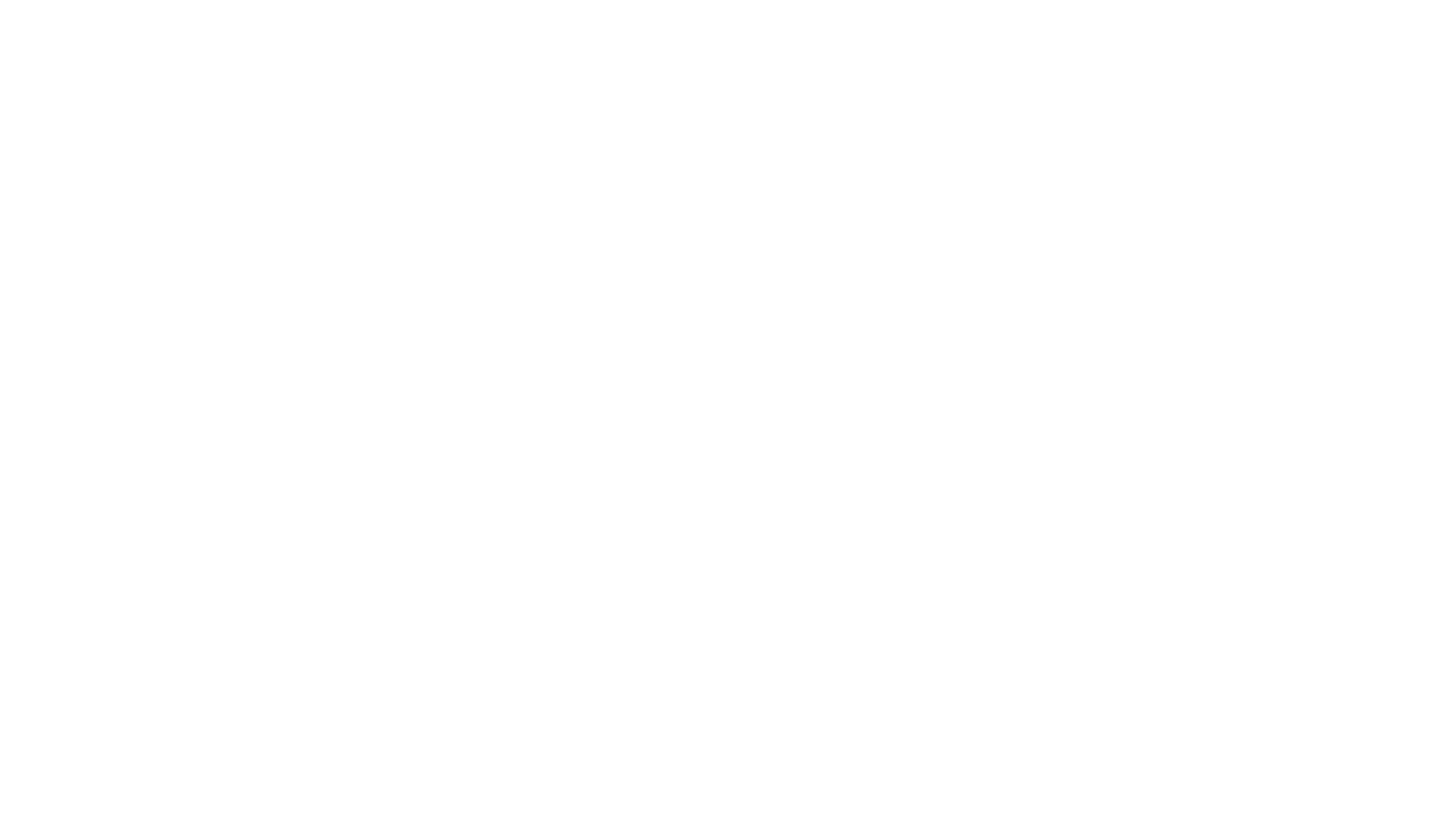 SEL and EF = SELF
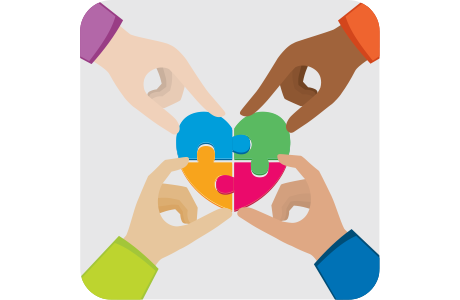 ενώ όλοι έχουμε τη δύναμη της επιλογής, η καλή εκτελεστική λειτουργία μας επιτρέπει να λαμβάνουμε αρκετές πληροφορίες για να έχουμε τη βάση για την επιλογή μας, να δούμε ότι υπάρχουν επιλογές σε αυτήν την απόφαση, και να επιλέξουμε την κατάλληλη, για να λάβουμε την καλύτερη απόφαση. 
Η κοινωνικο-συναισθηματική μάθηση μας επιτρέπει να λάβουμε, μία καλύτερη επιλογή ενσωματώνοντας τις ανάγκες των άλλων, τους περιβαλλοντικούς παράγοντες και τις προσδοκίες μέσα στο πλαίσιο της απόφασης.
η λειτουργία σε συνδυασμό με την ευαισθητοποίηση
Η SEL εξαρτάται από τις εκτελεστικές λειτουργίες, και για να έχει ένα παιδί την αίσθηση της πληρότητας, της ικανότητας, και της δικτύωσης, η SEL και οι EF πρέπει να λειτουργούν συμπληρωματικά, με τις EF ως θεμέλια. 
Η ανάπτυξη δεξιοτήτων σε SEL και EF βελτιώνει την πιθανότητα επιτυχίας ενός παιδιού στις κοινωνικές συναναστροφές και αλληλεπιδράσεις. 
Ως εκπαιδευτικοι, γνωρίζουμε ότι οι σχέσεις είναι το παν.
(The Link between Executive Function and Social and Emotional Learning—The Basics Tuesday, November 17, 2020)
Reflect project 2019 - 2022
Σύνδεση με τη δομή των συνεδριών
1η συνεδρία : Αυτογνωσία (προσοχή, κατεύθυνση στόχου)

2η συνεδρία : Αυτορρύθμιση και εκτελεστική λειτουργία (αναστολή απόκρισης)

3η συνεδρία : Κοινωνική ευαισθητοποίηση και δεξιότητες σχέσεων (γνωστική ευελιξία)

4η συνεδρία : Υπεύθυνη λήψη αποφάσεων (και λύση προβλημάτων)
Make My Day…
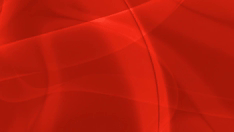 Ανάπτυξη της αυτογνωσίας 
Η ικανότητα κατανόησης των δικών μας συναισθημάτων, σκέψεων και αξιών και πώς επηρεάζουν τον εαυτό μας και τους άλλους
και
κατανόηση της οπτικής του παιδιού
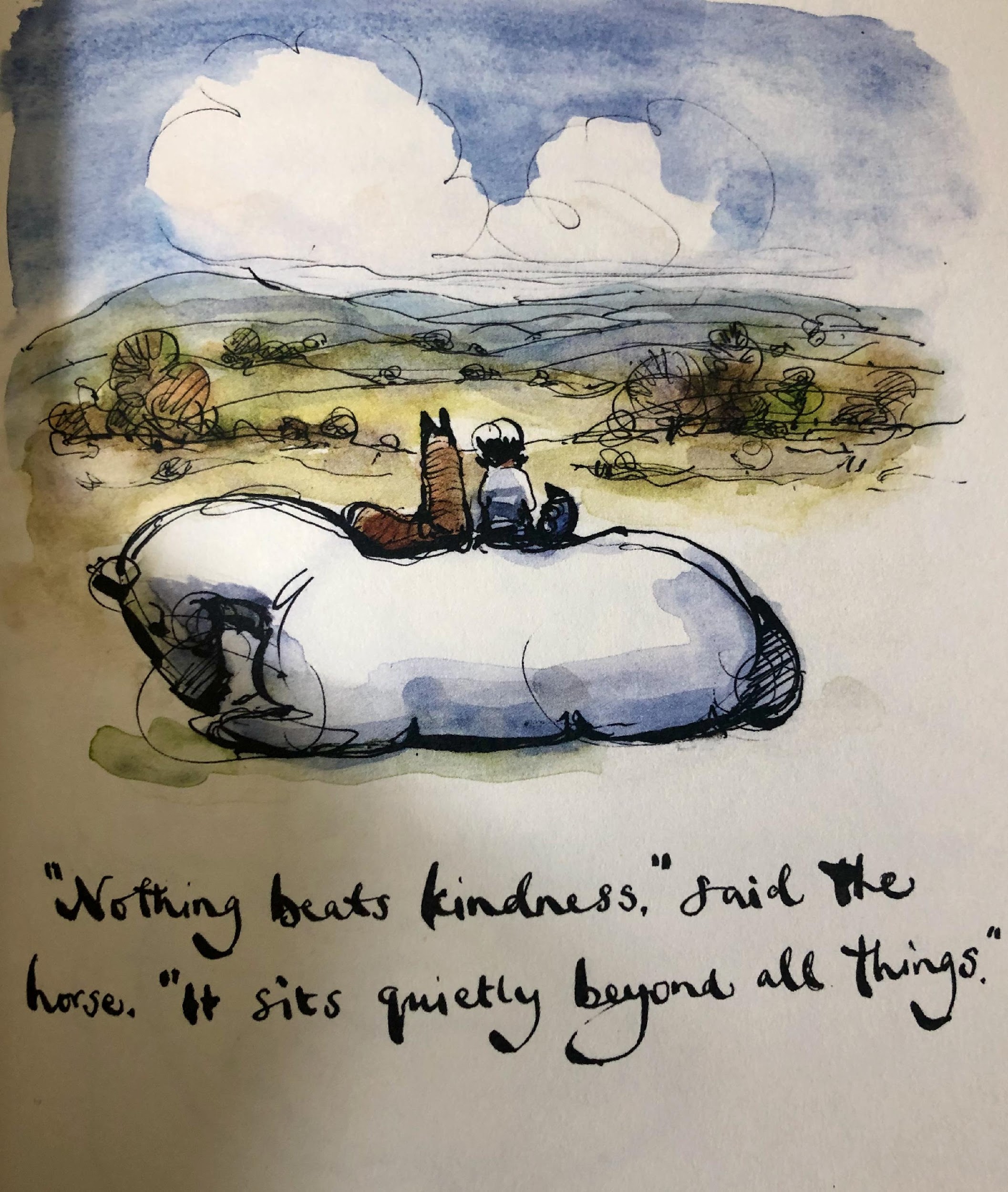 Είναι οι λεπτομέρειες που μετράνε!!
Make My Day
Φτιάξε μου τη μέρα
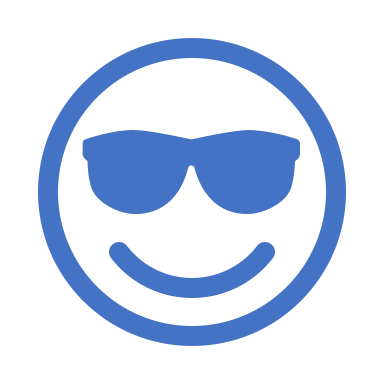 “Κάντε μια κατά τα άλλα συνηθισμένη ή βαρετή μέρα αξέχαστη για κάποιον”

Όταν φτιάχνεις κάποιου τη μέρα , τους κάνεις να νιώθουν χαρούμενα και όμορφα για τη συγκεκριμένη αυτή μέρα.
Θετική δέσμευση

“Μου φτιάχνεις τη μέρα”
“Μου έφτιαξες τη μέρα”
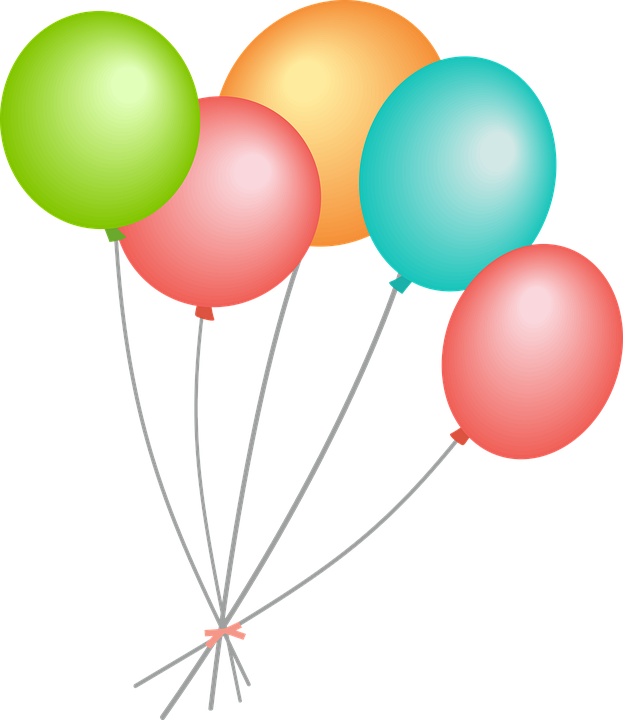 Τι φτιάχνει τη μέρα μου;
Προσδιορίστε διαφορετικά πράγματα που μπορούν να κάνουν οι άνθρωποι για να υποστηρίξουν την κοινωνική και συναισθηματική τους ευημερία
Συγκεντρώστε όσες περισσότερες ιδέες γίνεται 
5 την ημέρα - εντοπίστε 5 και γράψτε τα πάνω σε μπαλόνια
[Speaker Notes: Group decisions
How did you work as a group?]
Έμαθα ότι οι άνθρωποι θα ξεχάσουν αυτό που είπατε, θα ξεχάσουν αυτό που κάνατε, αλλά οι άνθρωποι δεν θα ξεχάσουν ποτέ πώς τους κάνατε να νιώσουν

Maya Angelou
Οπτική παιδιού: Γιατί είναι τόσο σημαντική για εμάς;
Δεν υπάρχουν πολλές έρευνες ή ερευνητικά project για την SEL που να συμπεριλαμβάνουν την οπτική του μαθητή 

Η συνεργασία με τους μαθητές μπορεί να κάνει μια πραγματική διαφορά 

Οι νέοι αποτελούν ένα πλεονέκτημα για την κατανόηση του τι λειτουργεί και τι όχι σε ένα σχολείο
Reflect project 2019 - 2022
Η πλειοψηφία των μαθητών και των νεαρών ενηλίκων, θέλουν πολλά περισσότερα από τα σχολεία τους και, αναφέρουν ότι τα σχολεία τους δεν είναι άριστα στην ανάπτυξη των κοινωνικών και συναισθηματικών τους δεξιοτήτων.

Τα σχολεία που δίνουν έμφαση στην ανάπτυξη κοινωνικών και συναισθηματικών δεξιοτήτων είναι ευρέως ελκυστικά για μαθητές από όλα τα υπόβαθρα, τις εθνικότητες, τα εισοδήματα, τη γεωγραφική θέση

Πολλοί από τους σημερινούς μαθητές γυμνασίου αναφέρουν θέματα κοινωνικού κλίματος και συναισθηματικά προβλήματα ως εμπόδια στη μάθηση, κάνοντας το καλύτερο δυνατό, αξιοποιώντας όσο καλύτερα μπορούν τις ικανότητές τους.

Οι νέοι με τους χαμηλότερους βαθμούς, από οικογένειες χαμηλού εισοδήματος και όσοι εγγράφονται στην επαγγελματική εκπαίδευση είναι πιο πιθανό να αναφέρουν ότι παραμένουν στο γυμνάσιο επειδή φοβούνται μήπως κάνουν κάποιο λάθος
Η άποψη 
των νέων
"happy", "disappointed", "angry", "jealous" and other feelings that kids experience
“Make My Day”
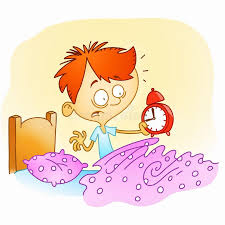 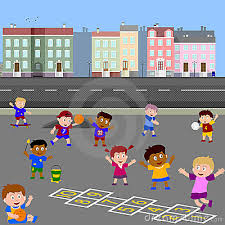 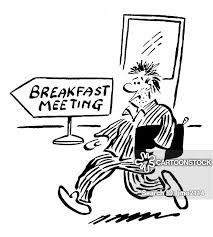 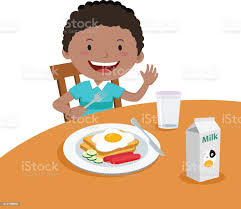 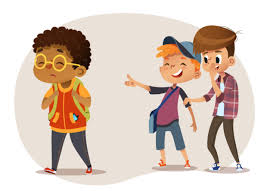 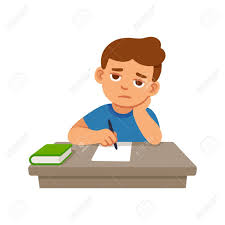 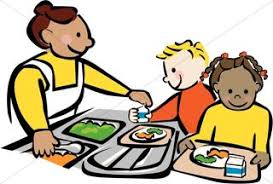 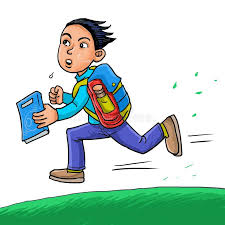 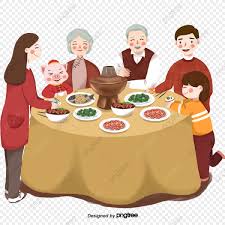 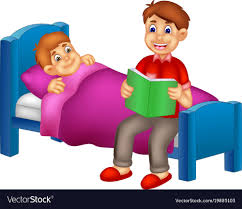 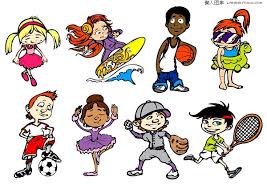 Ημερολόγιο ενός μαθητή
Reflect project 2019 - 2022
Ημερολόγιο Make My Day
Reflect project 2019 - 2022
Ημερολόγιο Make My Day (παράδειγμα)
Reflect project 2019 - 2022
Υλοποίηση-Εφαρμογή ασκήσεων στην τάξη
Πακέτο εφαρμογής
Προσδοκίες για να δοκιμάσετε τουλάχιστον μία από τις ασκήσεις με ένα άτομο ή μια ομάδα τις επόμενες δύο εβδομάδες μεταξύ των συνεδριών μας. Χρησιμοποιήστε το φύλλο (?) για να καταγράψετε πώς πήγε - μερικές σύντομες σημειώσεις για να καταγράψετε τι λειτουργεί και να ασκηθείτε, καθώς και τι μπορεί να βελτιωθεί. 
Είναι μια μορφή έρευνας δράσης.
Θα διερευνήσουμε τα ευρήματα και την εμπειρία σας στην αρχή κάθε μιας από τις επόμενες συνεδρίες.
Δώστε προσοχή για τυχόν άλλες ασκήσεις που γνωρίζετε που μπορεί να έχουν αποτέλεσμα ή αναπτύξτε ή/και προσαρμόστε τη δική σας.
Reflect project 2019 - 2022
SEE
(βλέπω)
THINK
(σκέφτομαι)
Make My Day  coaching
DO
(πράττω)
SAY
(μιλάω)
SEE (=Βλέπω)
Τι παρατήρησα; 
Τι συνέβη;
Περιέργεια
Τι σκέφτεται και νιώθει το παιδί;  (ενσυναίσθηση)
THINK (=Σκέφτομαι)
Τι λένε η SEL/EF για αυτό; Πως αυτό δικαιολογεί την απάντηση μου;
Κατανόηση της συμπεριφοράς για την τεκμηρίωση της απάντησης
Make My Day  SEL/EF coaching approach
SAY (=Μιλάω)
Τι μπορώ να πω; Ρεπερτόριο πραγμάτων για να φτιάξεις τη μέρα κάποιου (Make someone’s Day)
DO (=Πράττω)
Τι μπορώ να κάνω; Ρεπερτόριο πραγμάτων για να φτιάξεις τη μέρα κάποιου (Make someone’s Day)
Πριν φύγετε…
Παρακαλώ συμπληρώσετε την αξιολόγηση της συνεδρίας στον παρακάτω σύνδεσμο 
https://ww2.unipark.de/uc/REFLECT/SESSION-BY-SESSION/Greek/

Μη ξεχάσετε να χρησιμοποιήσετε αυτό το έγγραφο για να καταγράψετε τη δική σας διαδραστική μάθηση xxx

Στοιχεία συντονιστή: Μίλτος Σακελλαρίου


Καλό δεκαπενθήμερο! :)
Reflect project 2019 - 2022